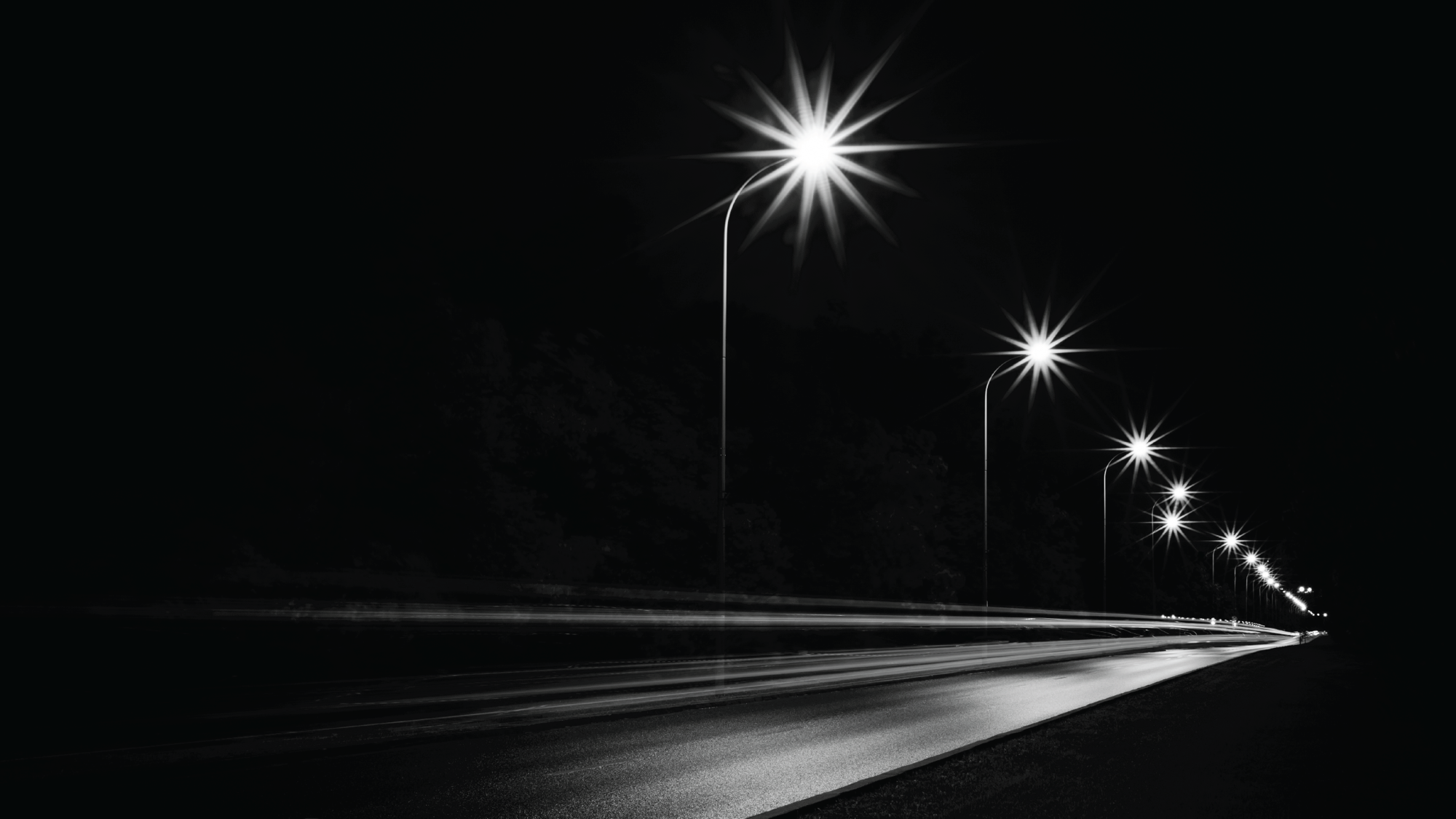 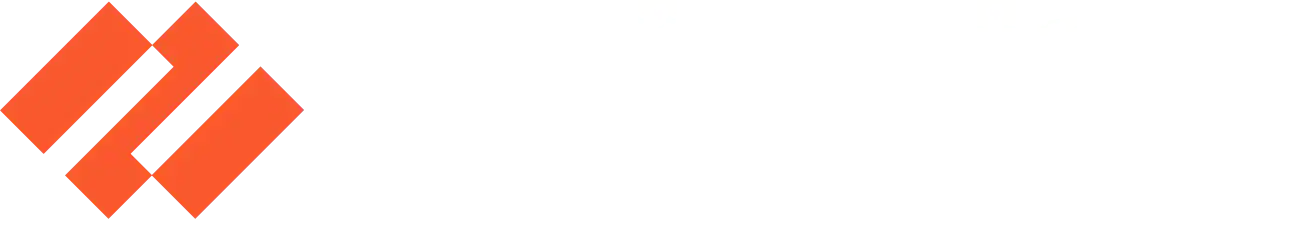 Palo Alto Networks
Platform Update
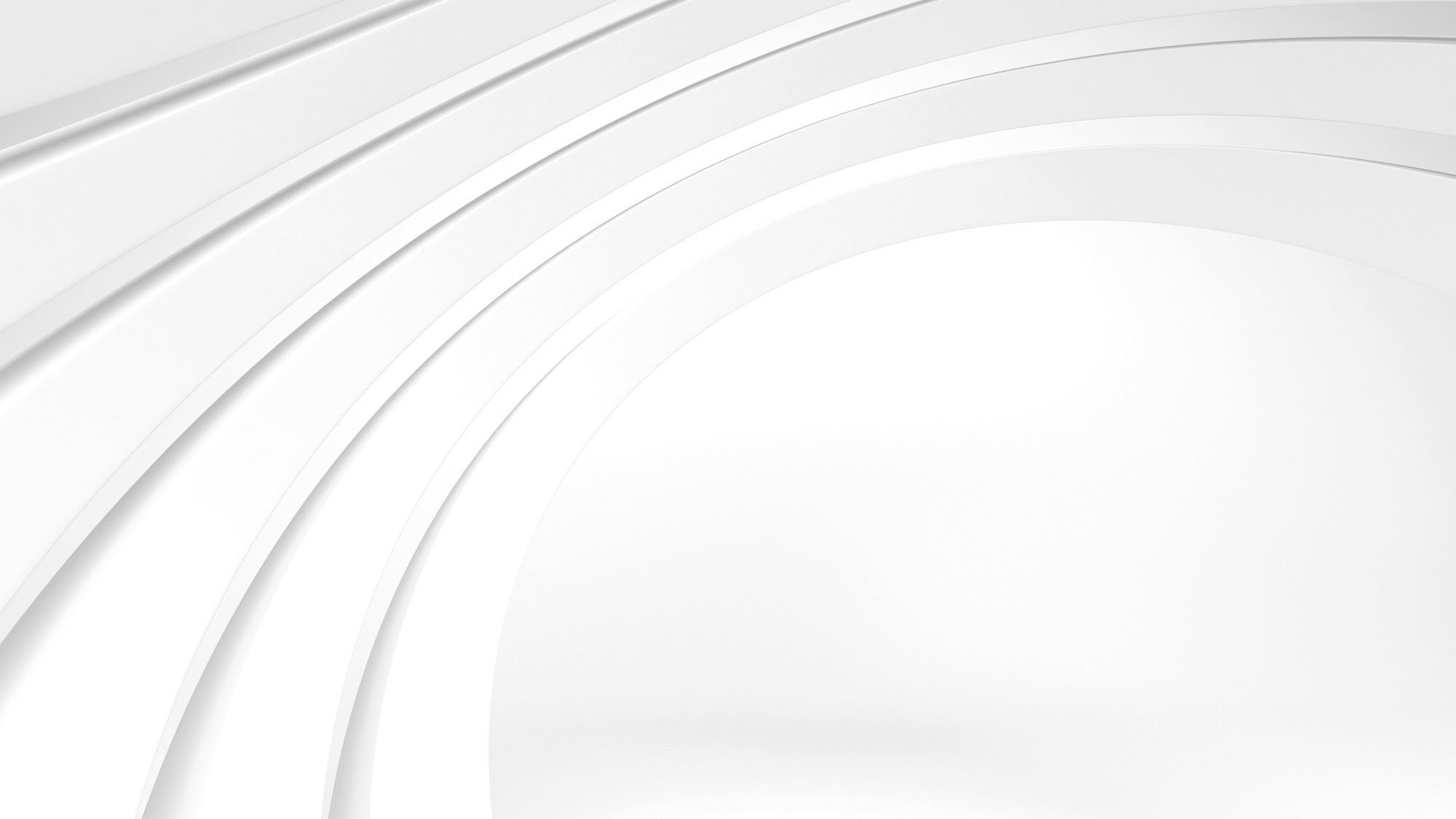 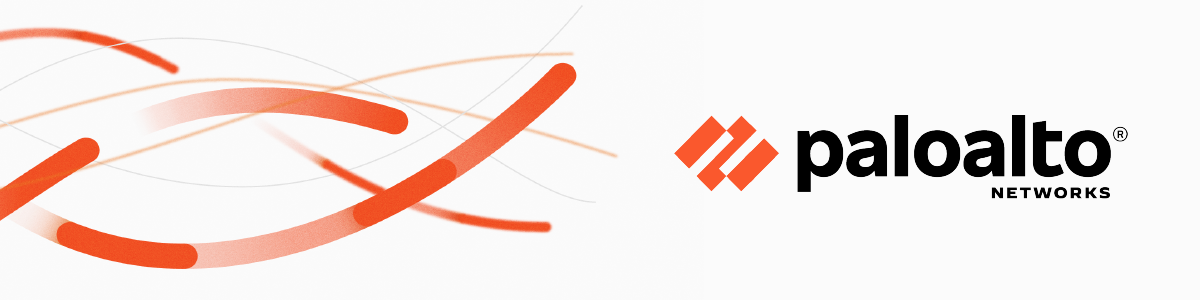 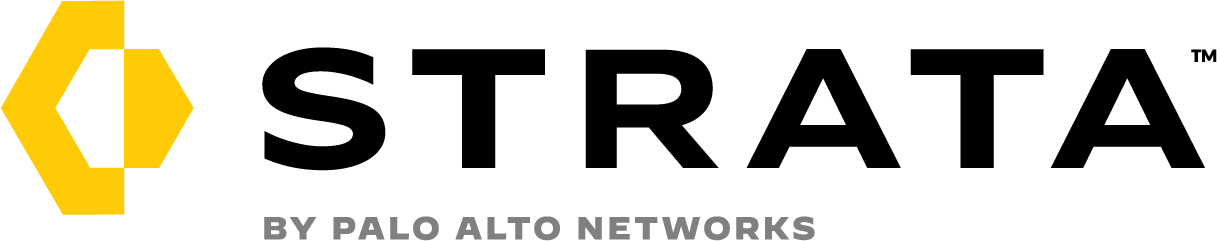 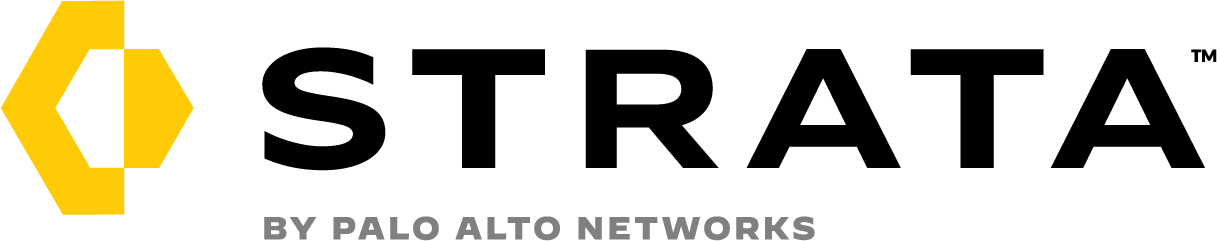 Next Generation Firewall
SD-WAN
Threat Prevention Services
URL Filtering Web Security
WildFire
DNS Security
Panorama for Management
AutoFocus Threat Intelligence (MineMeld)
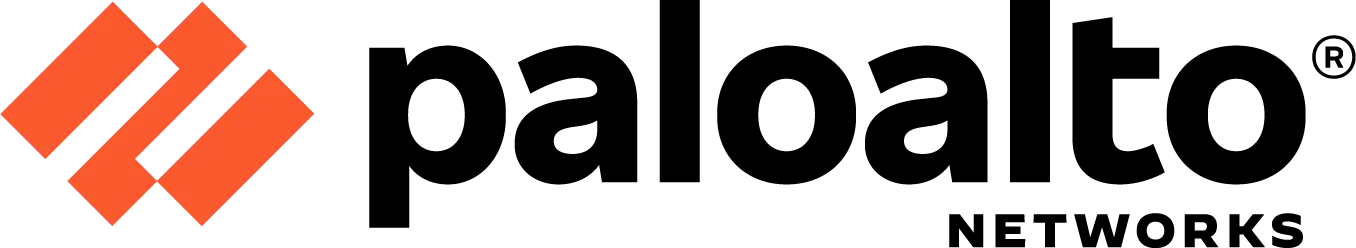 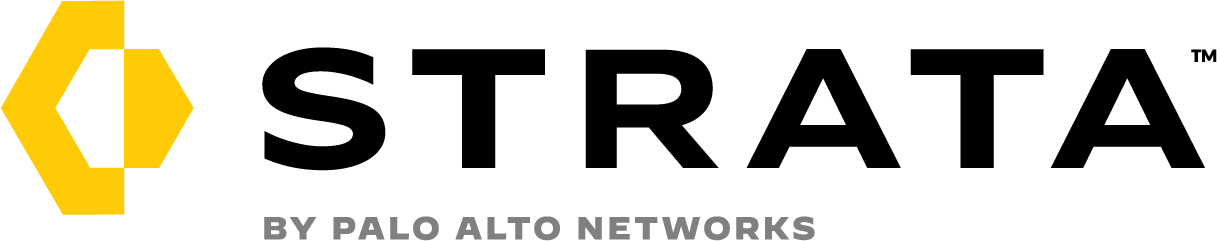 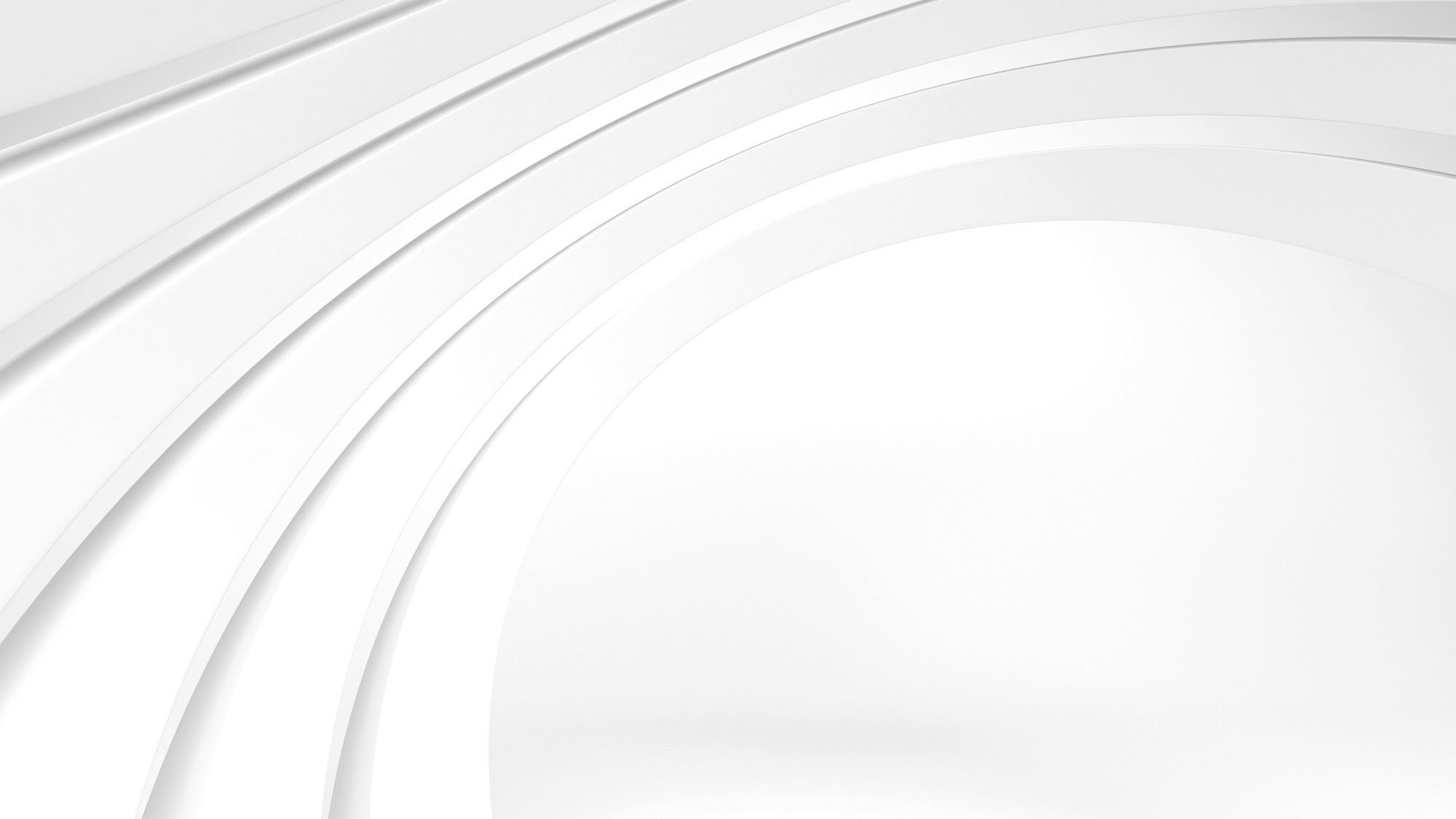 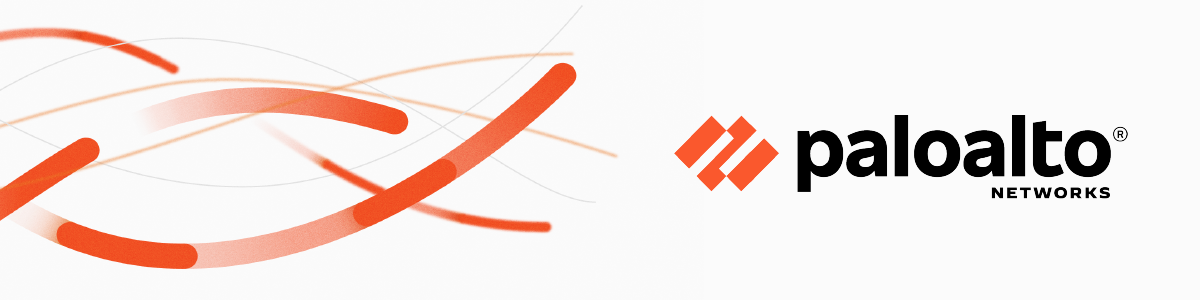 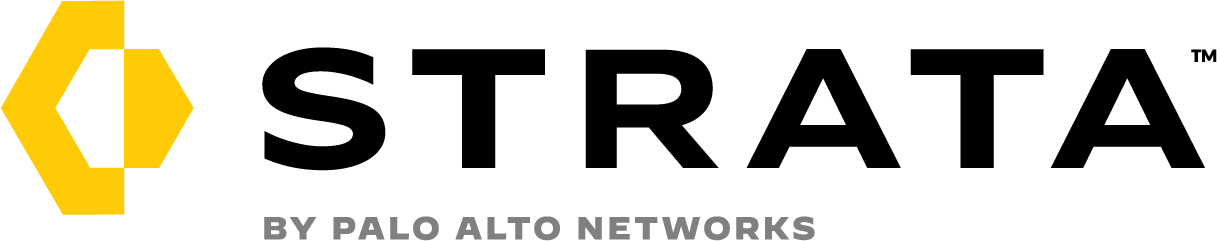 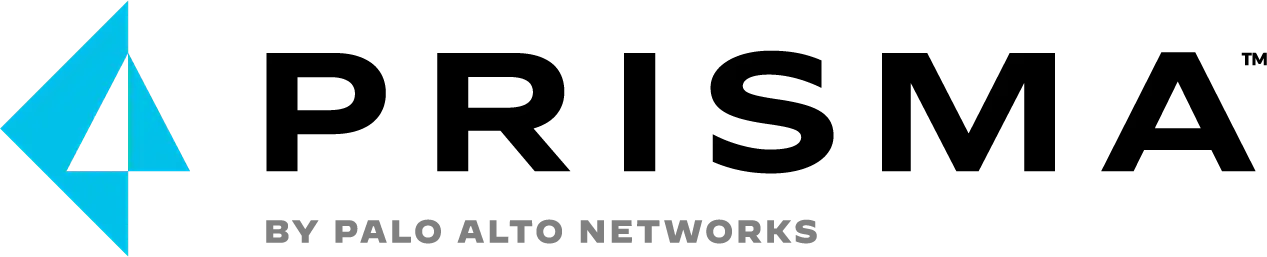 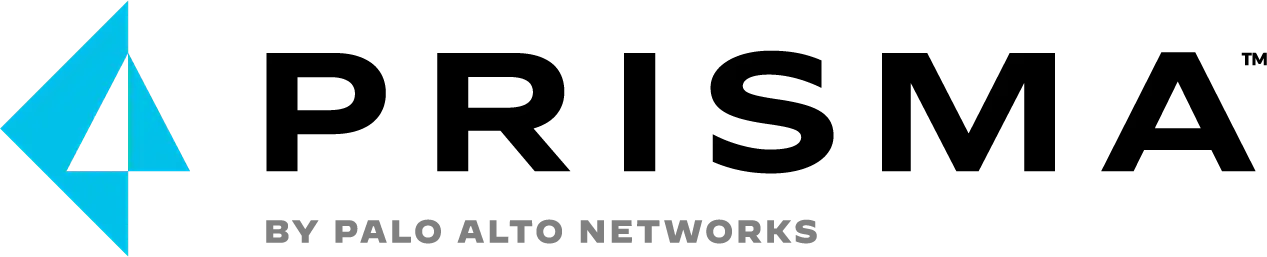 Prisma Access (GlobalProtectCloudService)
Prisma Cloud (Redlock/Twistlock/Puresec)
Prisma SaaS (Aperture)
VM-Series
Aporeto (still to be integrated, may fall under a different pillar)
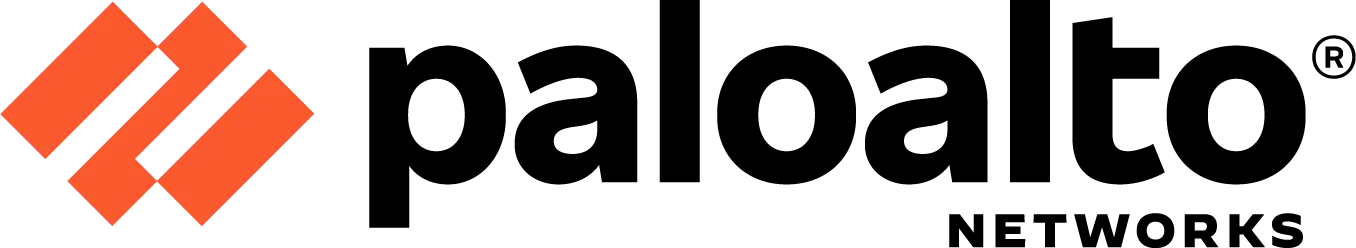 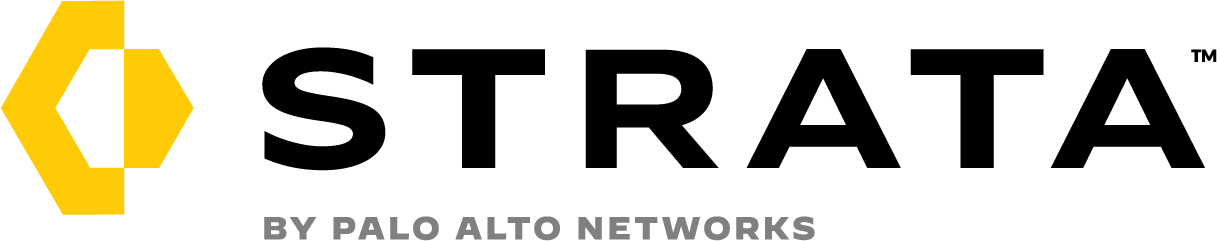 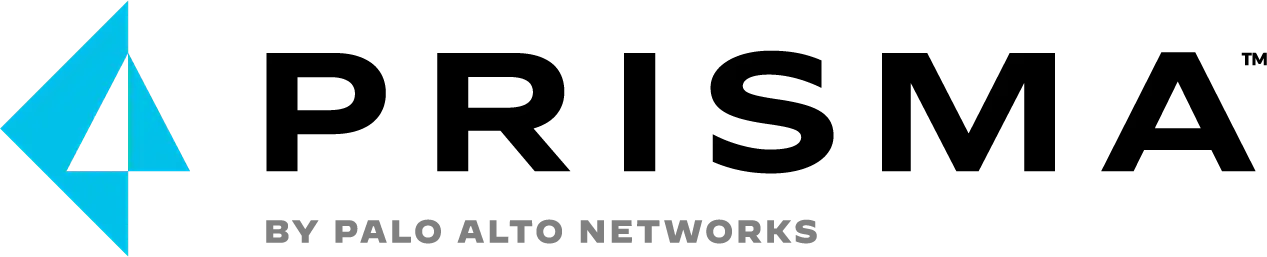 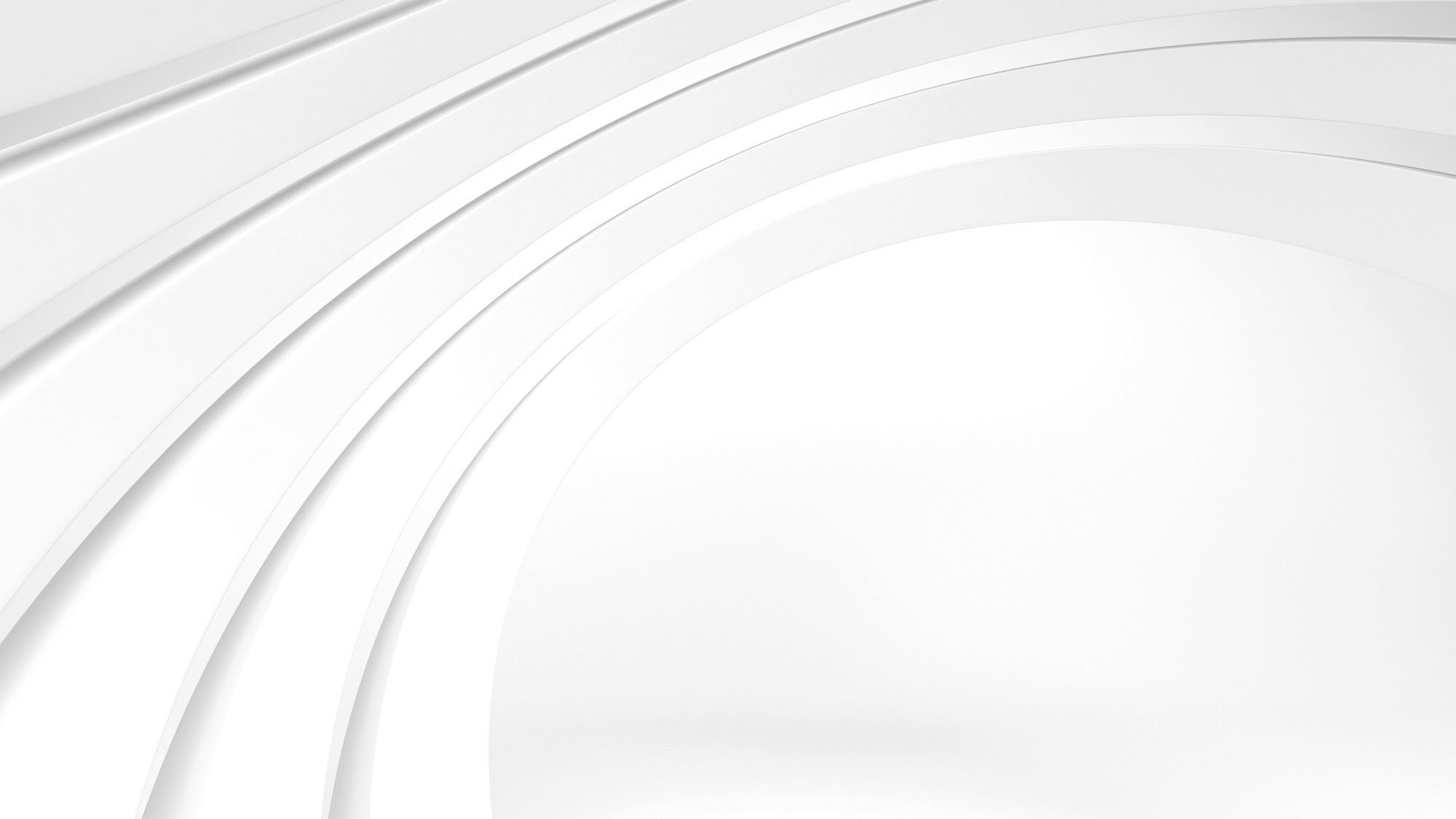 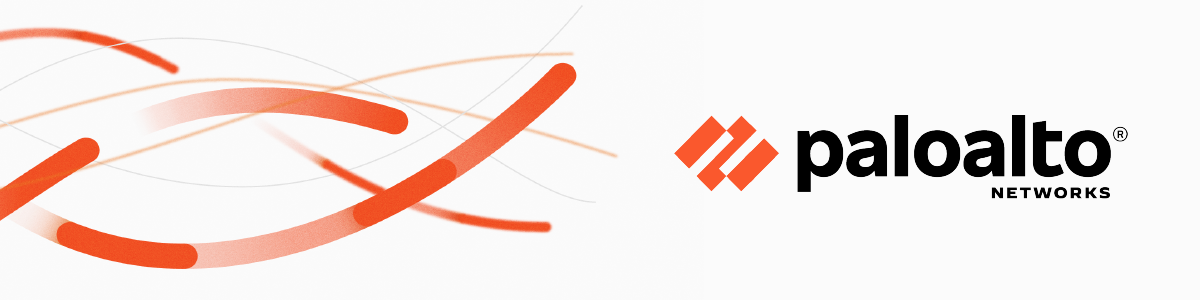 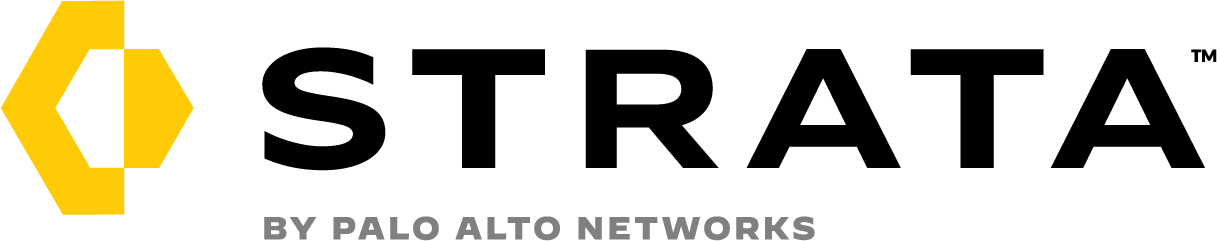 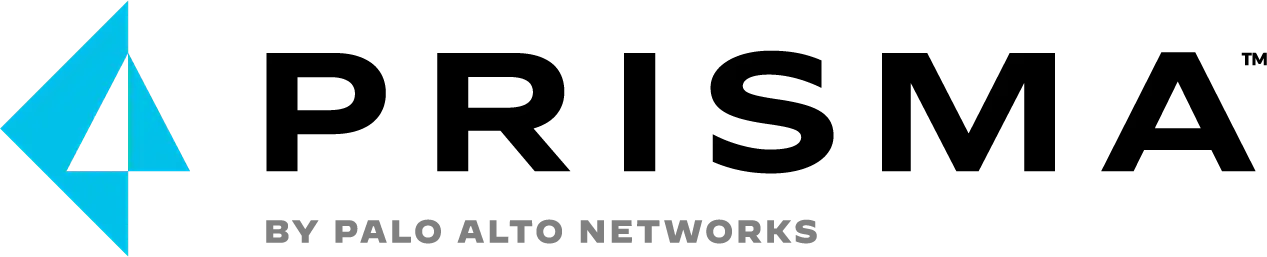 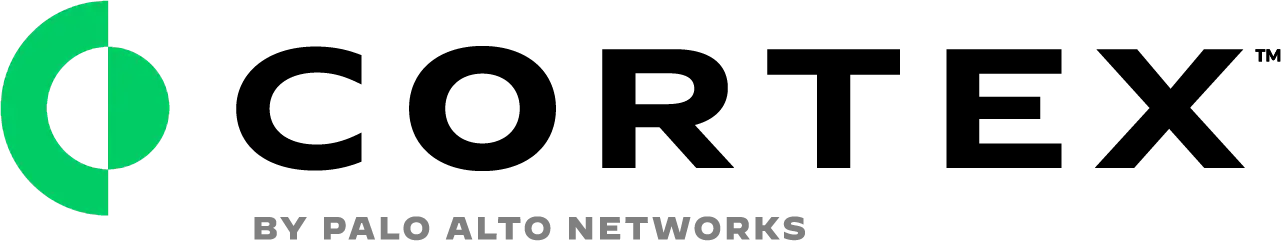 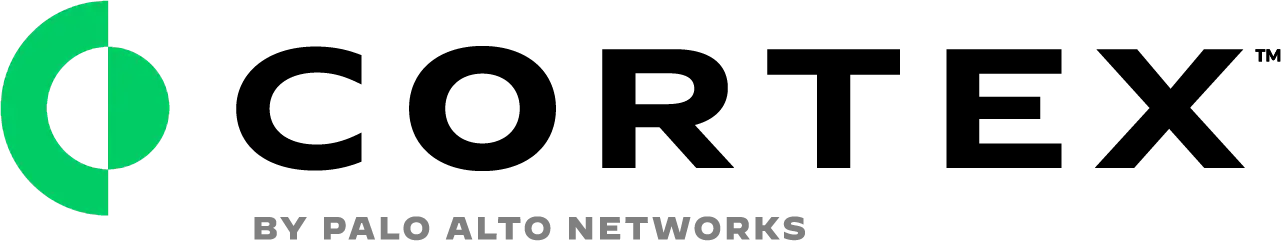 Cortex Data Lake (Logging Service/Application Framework) 
Cortex XDR Pro (Traps/SecDo/Magnifier)
Cortex XDR Prevent (Traps)
Cortex XSOAR (Demisto) 
Zingbox
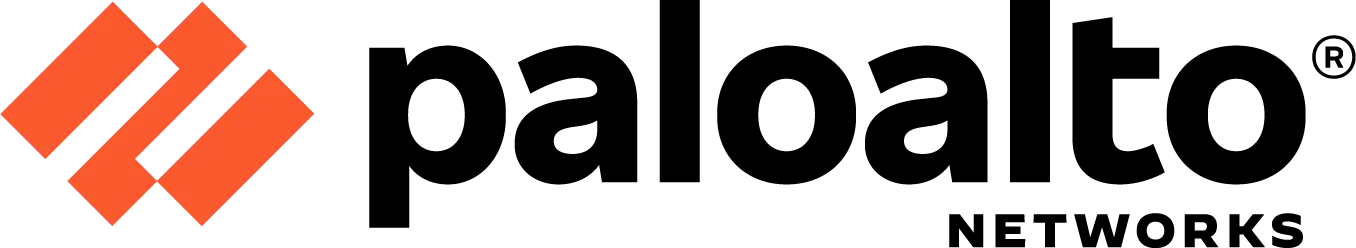 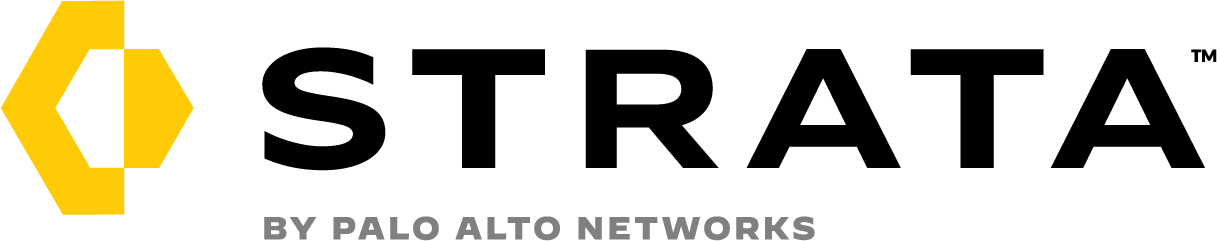 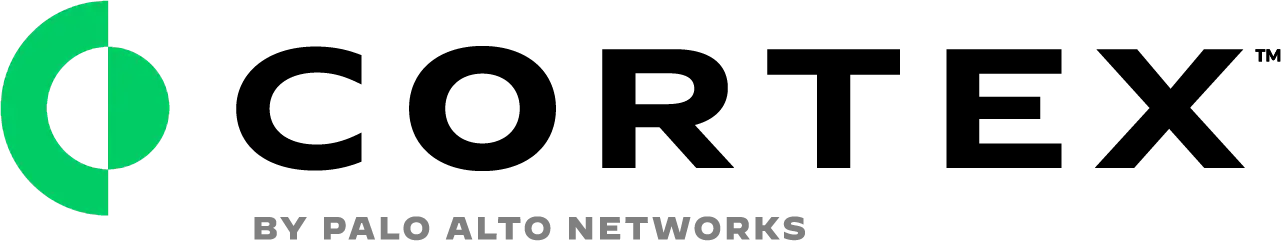 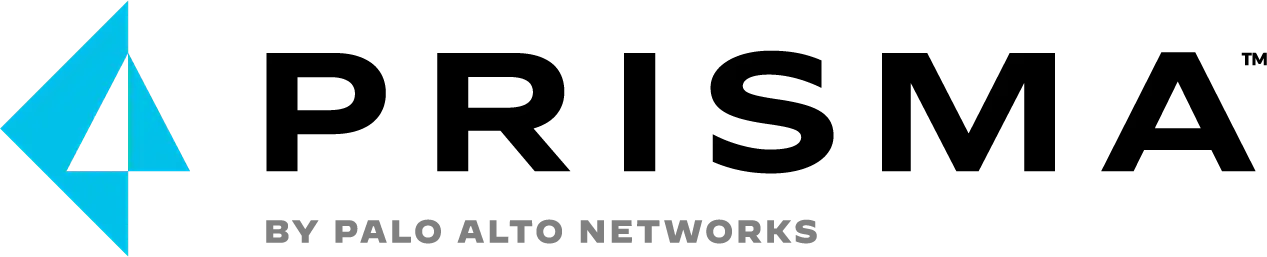 Data Lake
Access
SaaS
XDR Pro
VM
XSOAR
Cloud
Cortex
Strata
Prisma
SD
WAN
IOT
DLP
DNS
WF
TP
URL
GP
Aporeto
Cortex Prevent
twistlock
Panorama
puresec
Wildfire
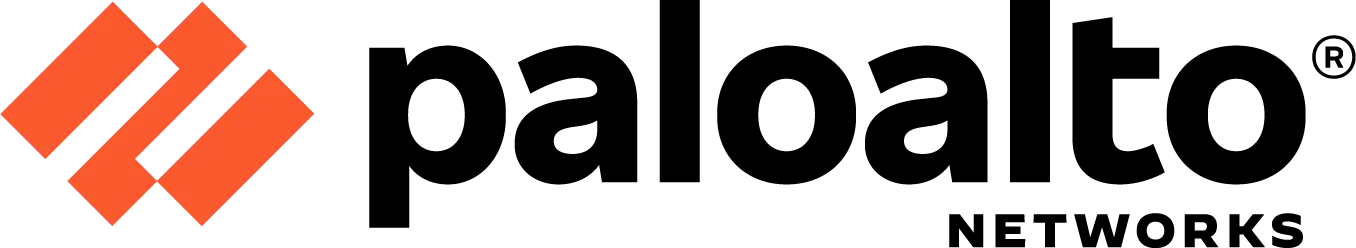 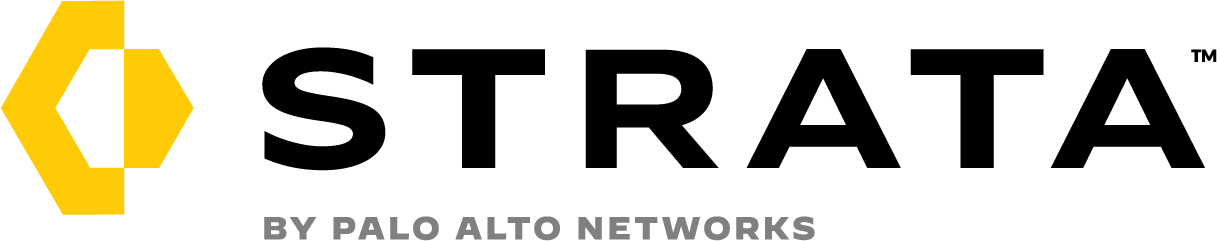 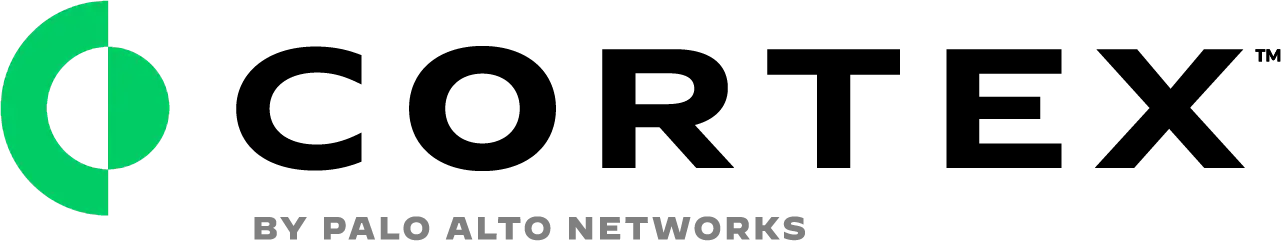 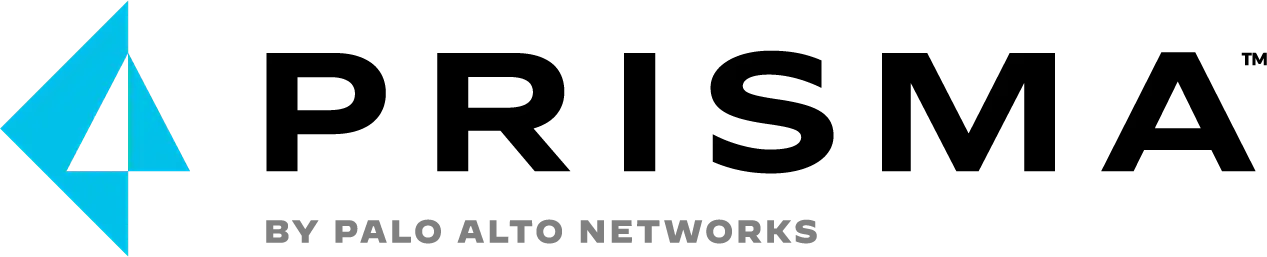 Sales Tools
UTD
SLR
BPA
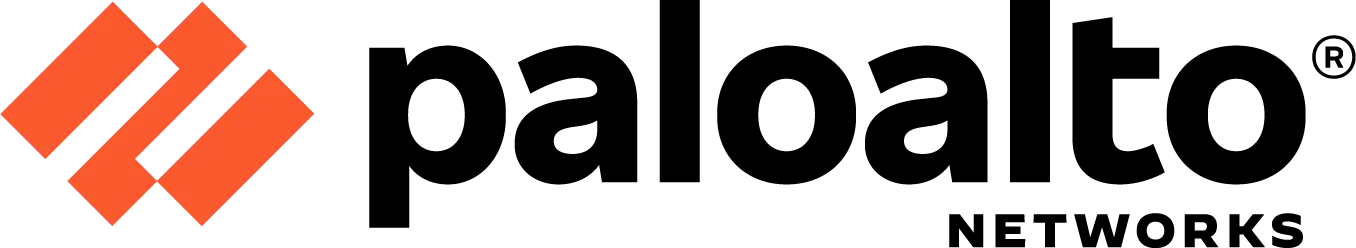 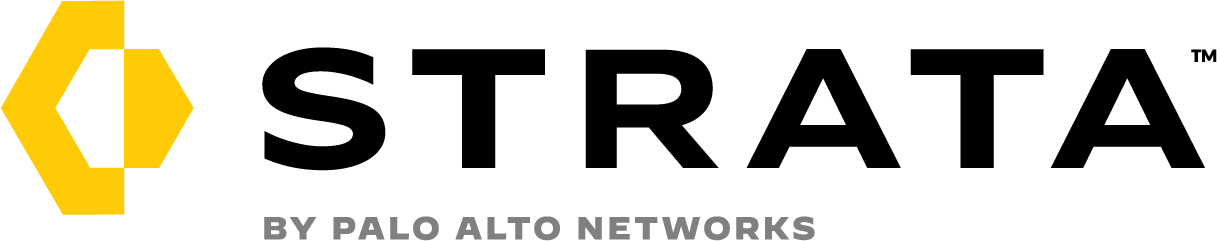 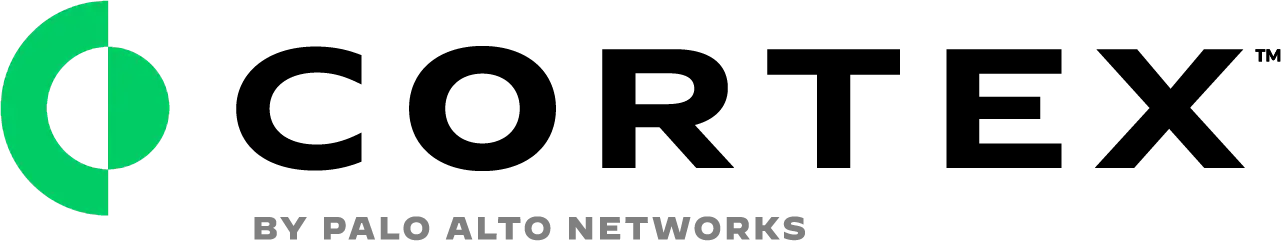 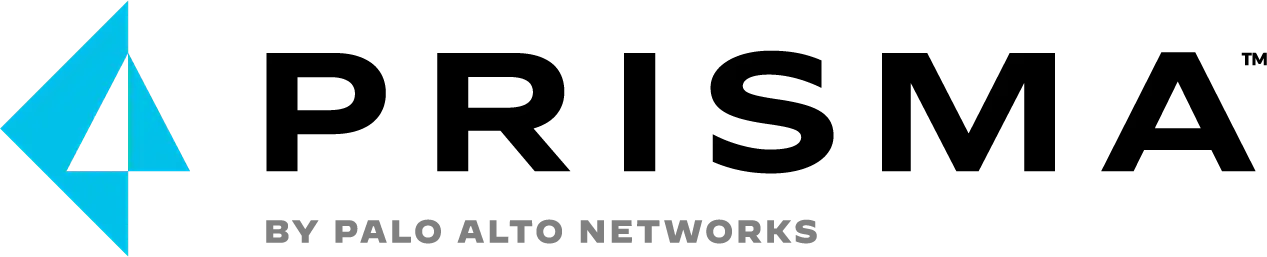 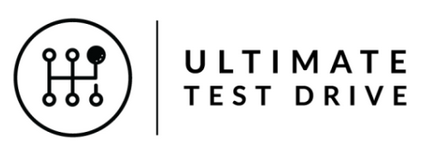 Ultimate Test Drive (UTD)
The Ultimate Test Drive is a half-day workshop developed to move prospects to an eval/SLR by providing them with hands-on experience to help them overcome fear of switching from a competitive firewall. 





VM-Series on AWS
VM-Series on Microsoft Azure
VM-Series on GCP
Network Security Management
Next-Generation Firewall
Security Operating Platform
Threat Prevention
Virtualized Data Center
SASE (Coming Soon!)
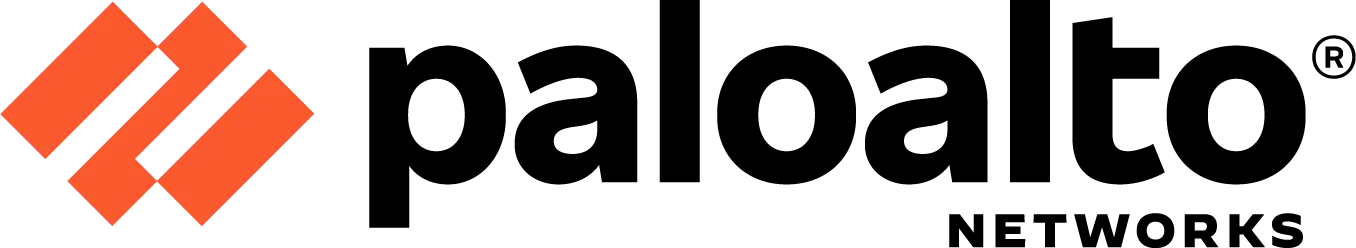 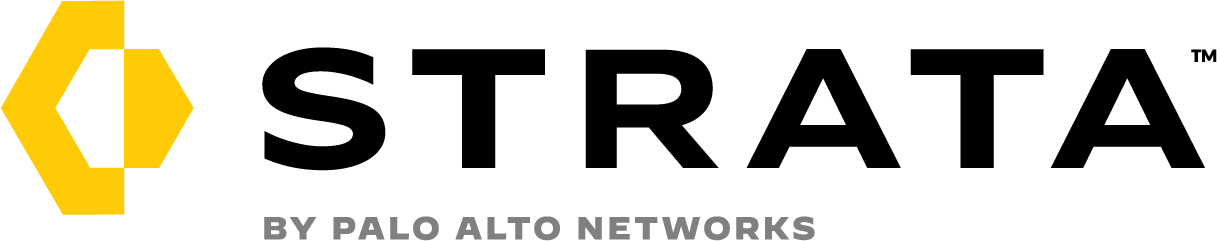 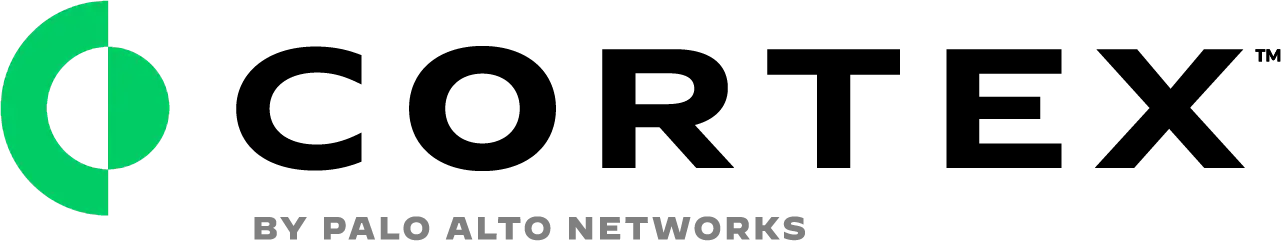 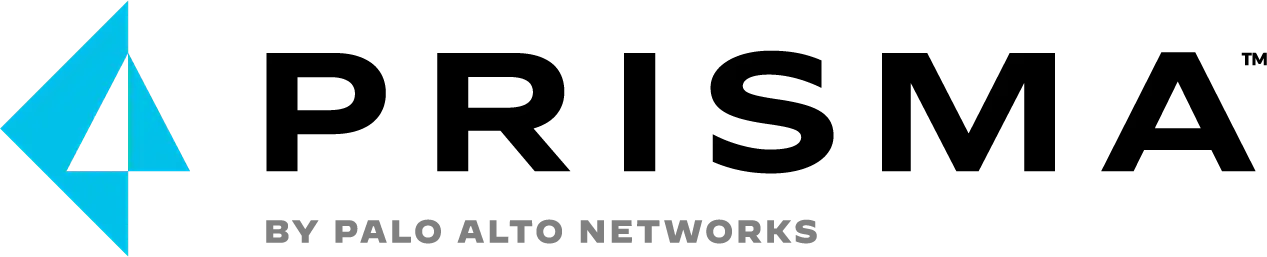 Security Lifecycle Review (SLR)
A Security Lifecycle Review (SLR) is an essential tool in helping your customers to understand their current cybersecurity posture. An SLR will clearly show where your customers have potential risks on their network that could affect the security of their business.




Enterprise SLR
Executive SLR
Service Provider SLR
Cortex SLR
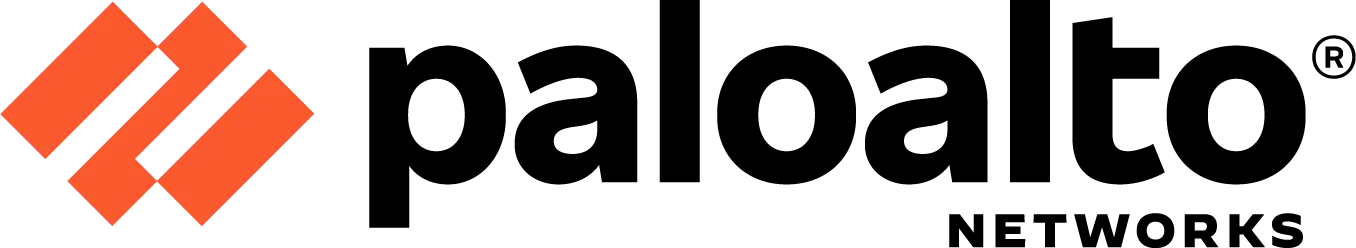 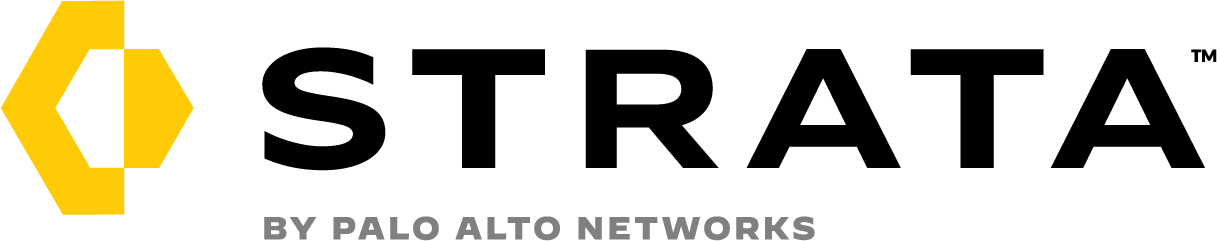 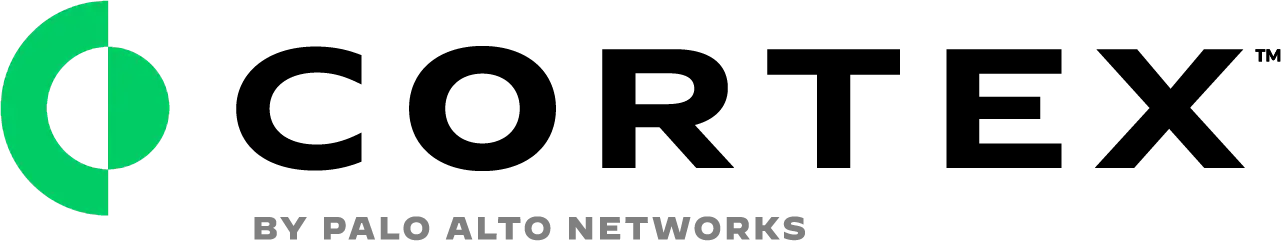 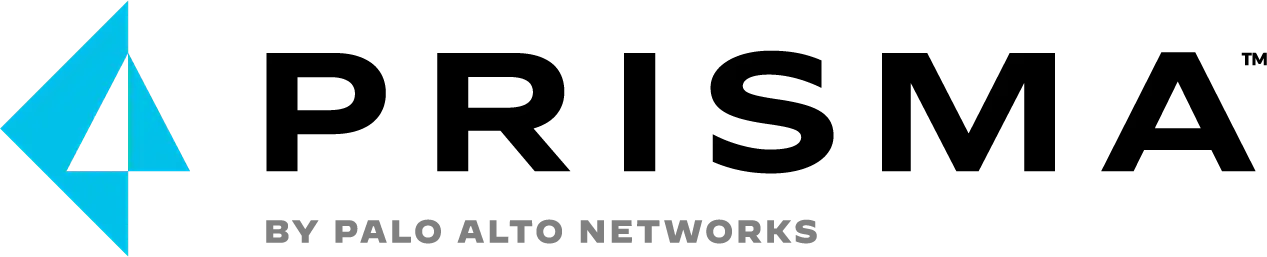 Best Practices Assessment (BPA)
The Best Practice Assessment (BPA) for Next-generation Firewall and Panorama evaluates a customer’s platform configurations by measuring their adoption of capabilities, validating whether or not their policies adhere to best practice and by provides recommendations and instructions for how to remediate failed best practice checks.


Upsell opportunity
Long-term service engagements
Resident engineers
Ensure configuration confidence
Measure success of Palo Alto Networks
Build trust
Strengthen relationships with customers
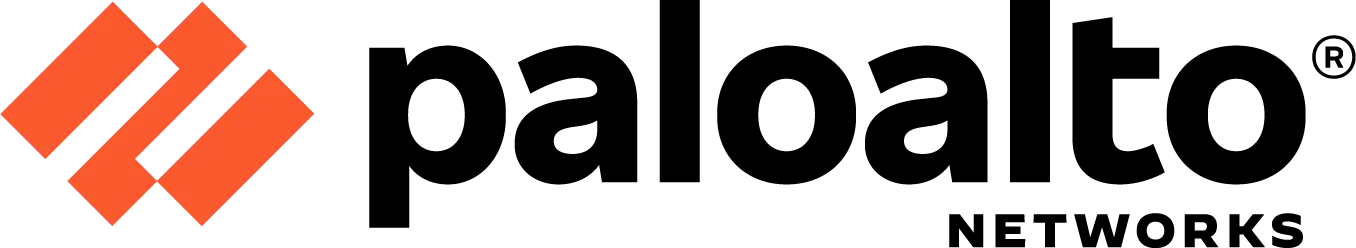 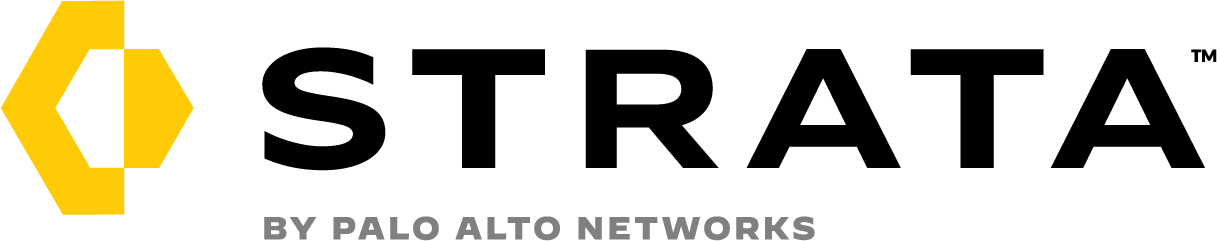 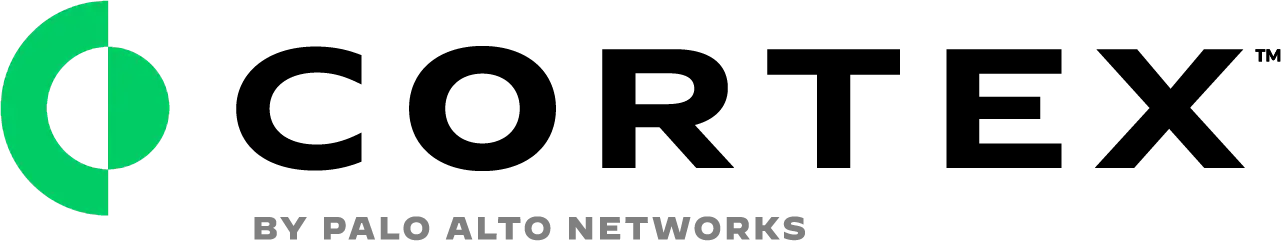 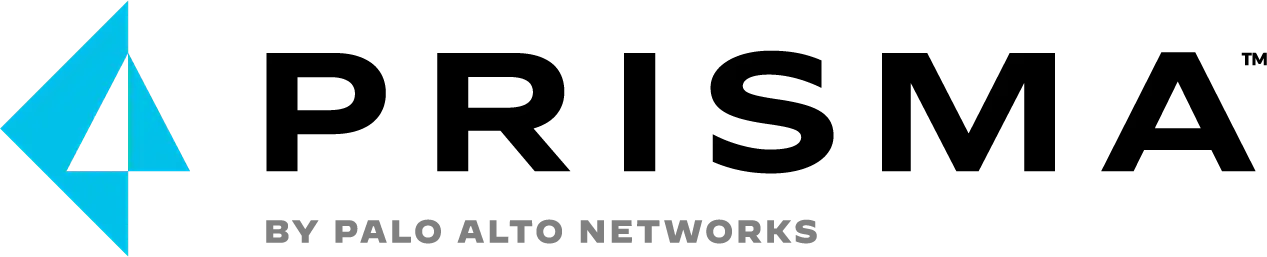 ON2IT
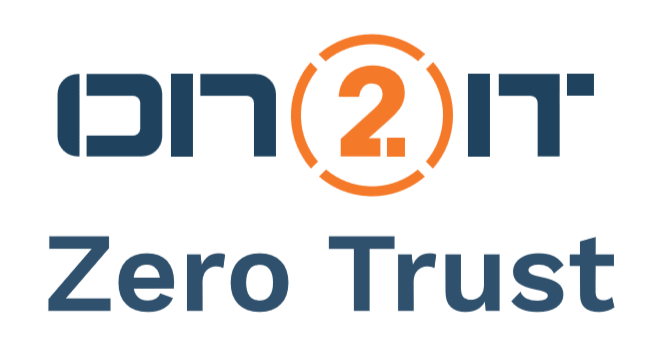 SOC-a-a-S
MDR
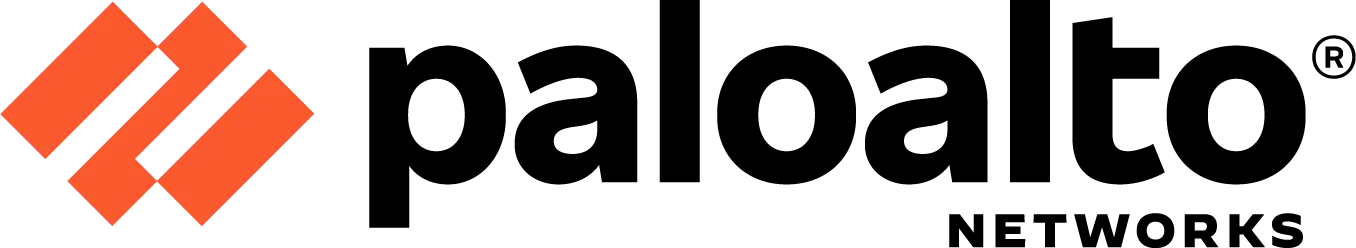 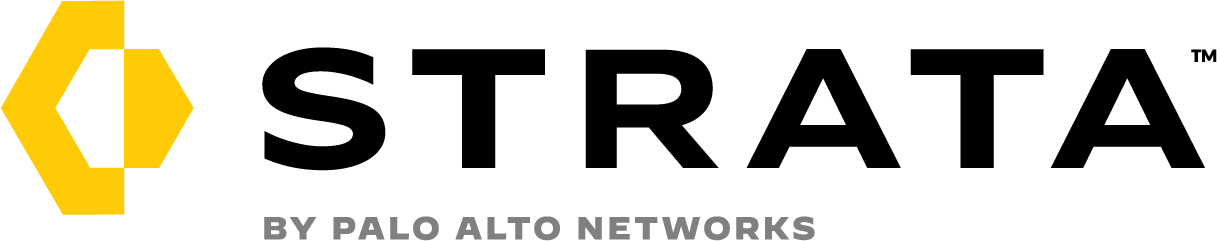 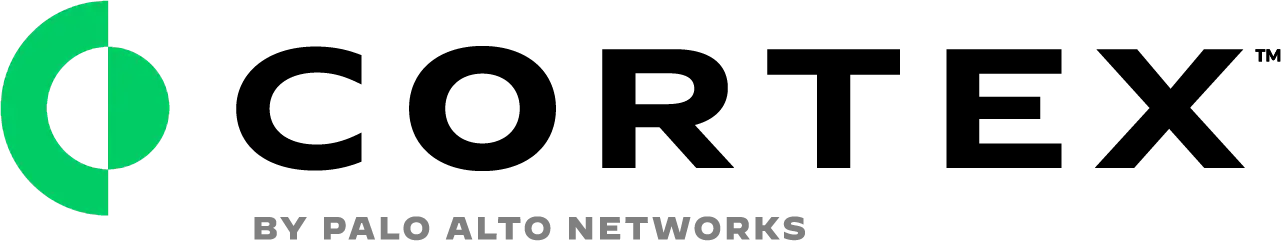 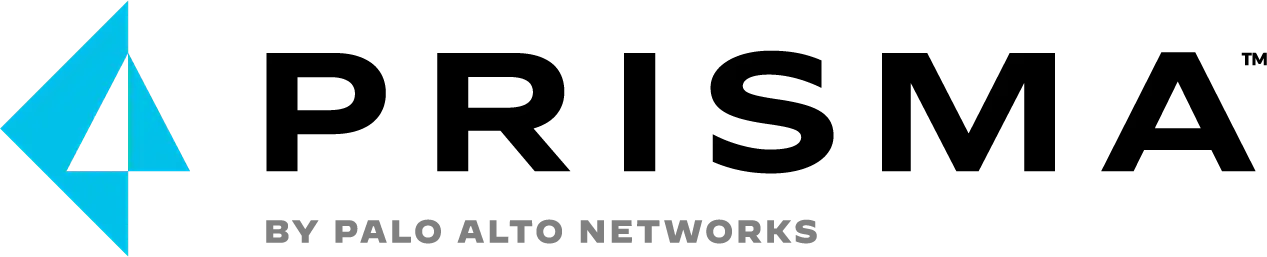 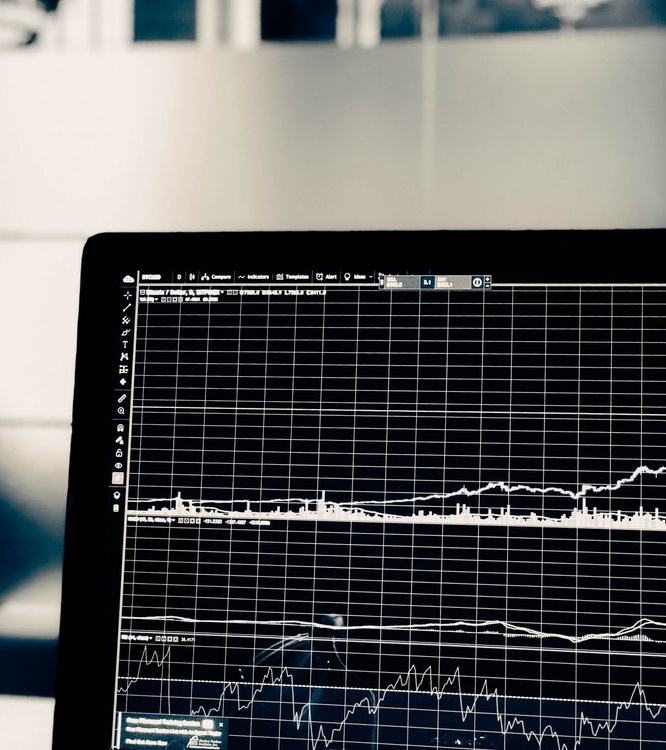 SOCMonitoring and Alerting
ON2IT Security Automation & Orchestration Platform
Threat Enrichment, Analysis & Correlation
Incident Monitoring, Alerting & RCA
Remote Breach Support
Security Dashboard
Compliance Reporting
Post-Mortem Investigation*
AI-based Threat Hunting*
*Optional (XDR required)
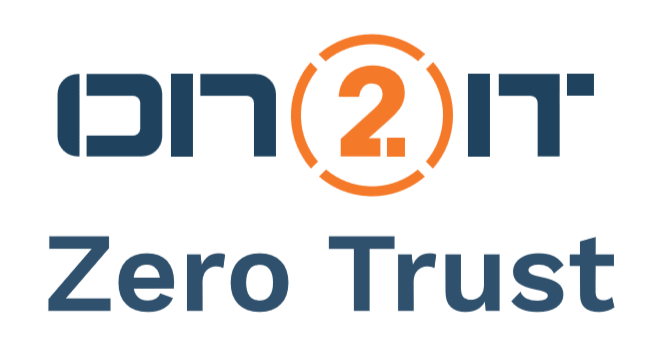 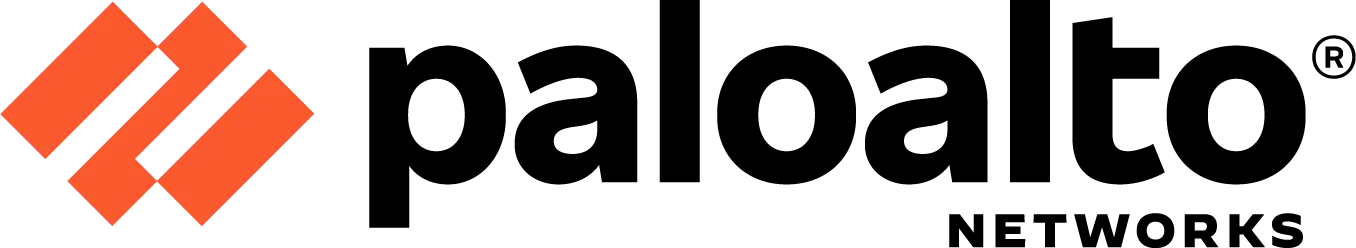 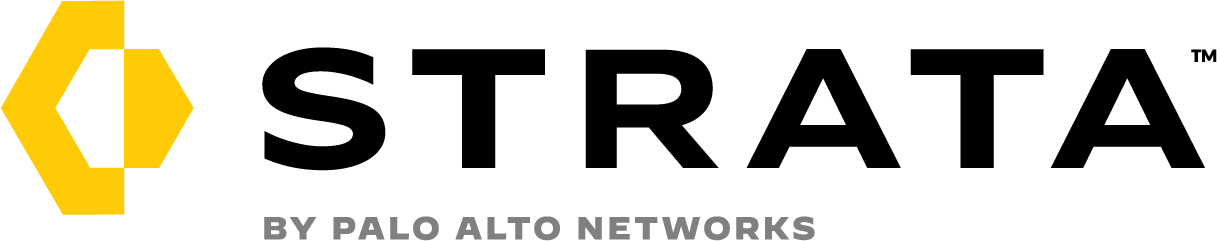 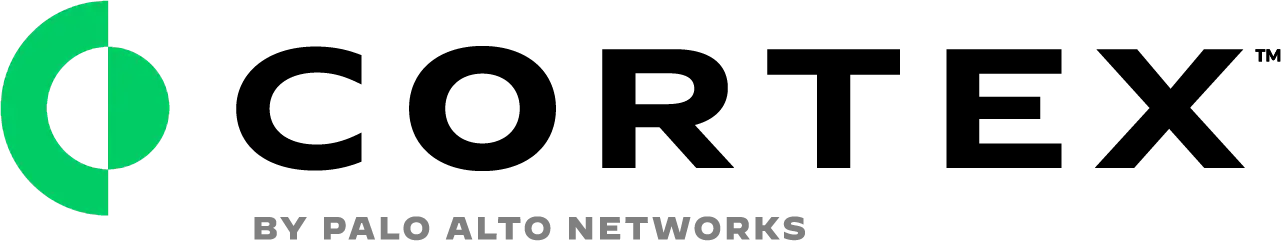 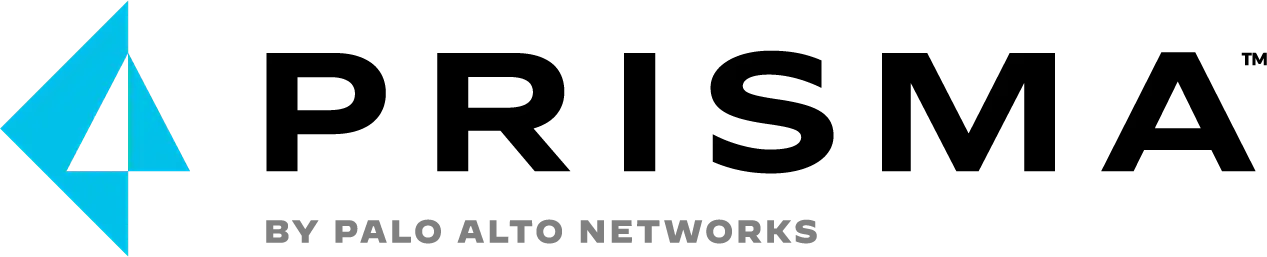 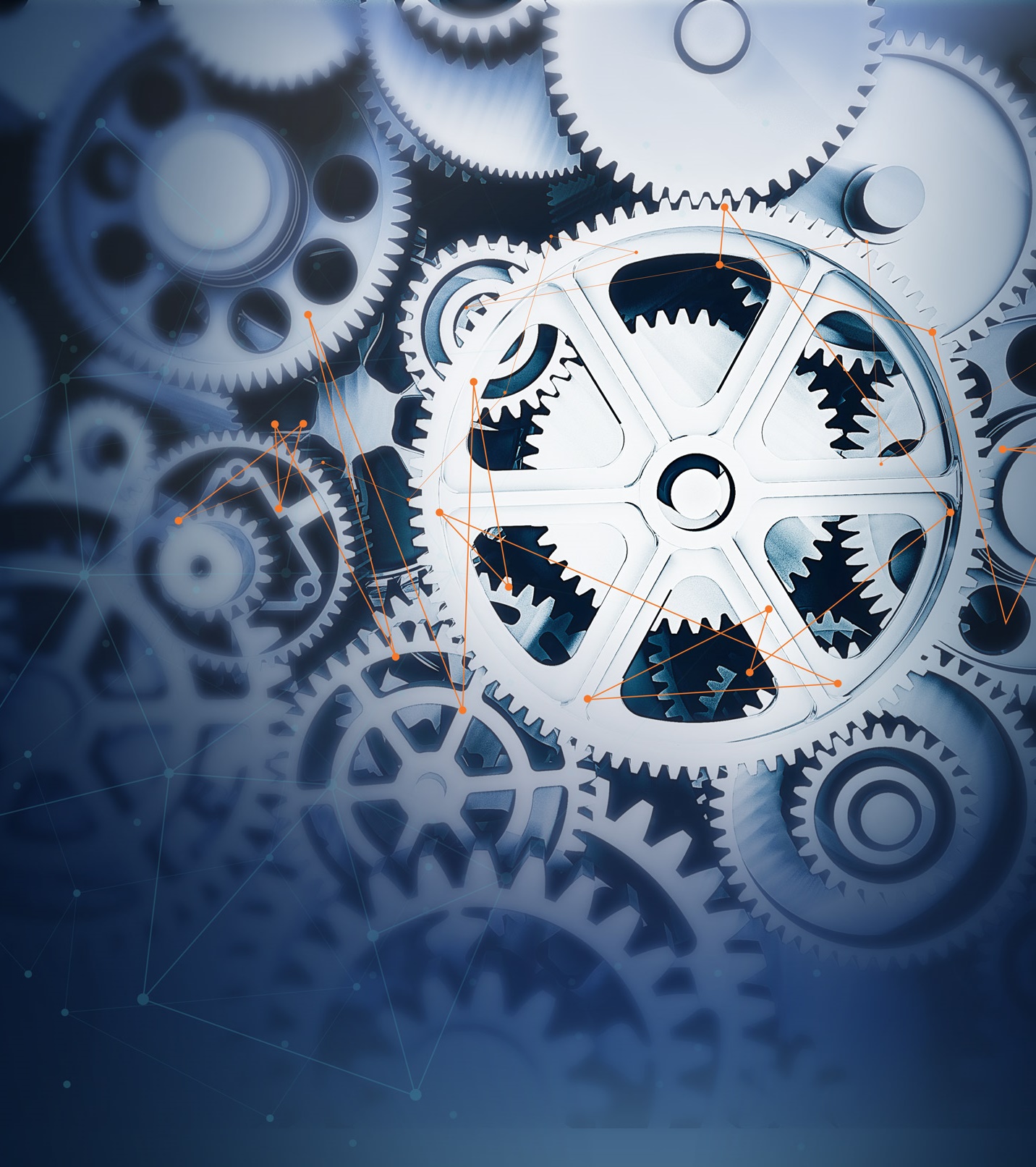 ManagedPrevention and Countermeasures
Availability Monitoring & Backup
Operational & Capacity Management
Updates & Upgrades
Policy Compliance & Best Practices Validation
Device & Policy Configuration Change Management
Automated Rules of Engagement
Policy Topology Reporting
Behavior Baselining*
*Optional (XDR required)
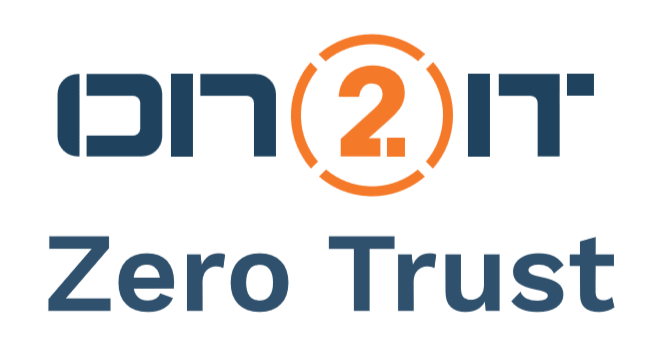 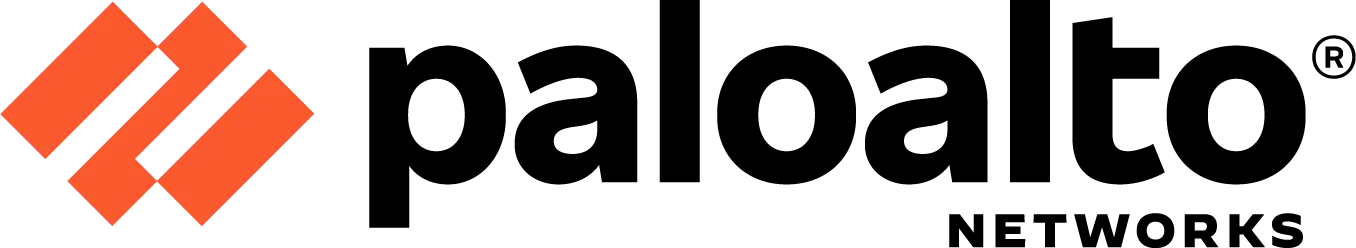 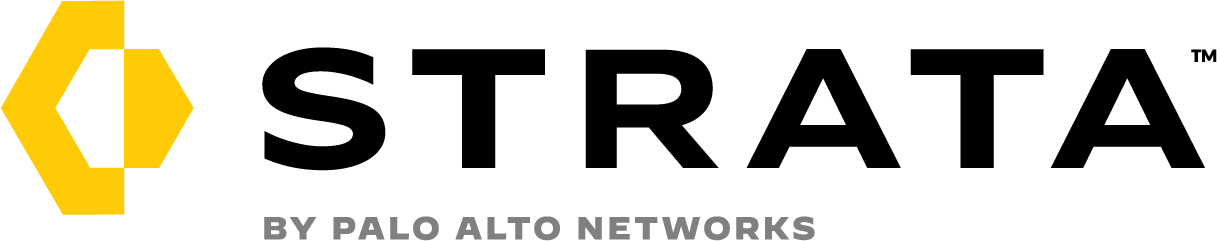 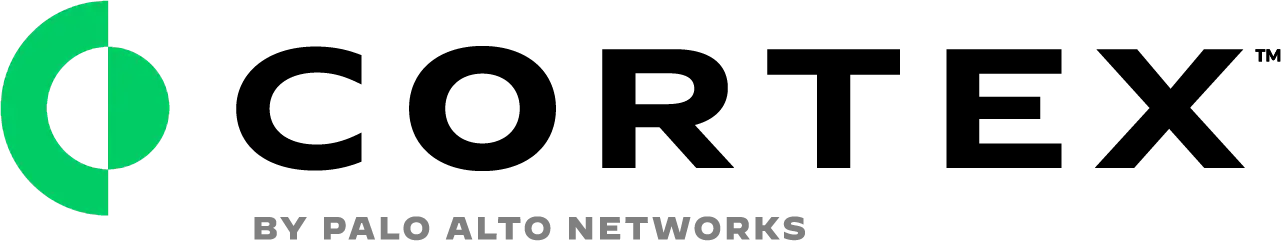 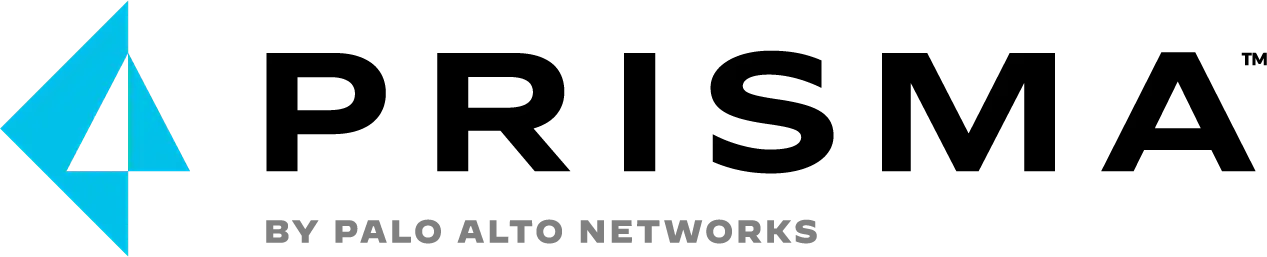 Plan
Managed Security Services (24x7 SOC)
Secure Network / SD-WAN
Secure Data Center
Action
Do
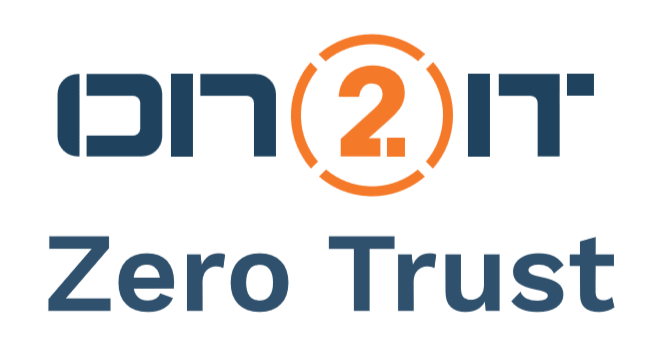 Secure Endpoint
Secure Cloud
ON2IT Security Automation & Orchestration Platform
Check
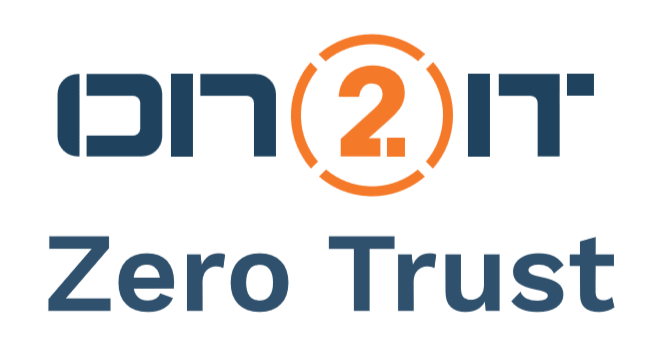 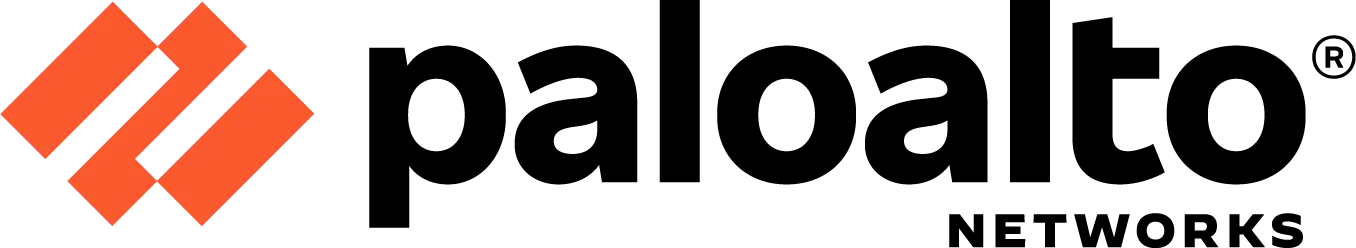 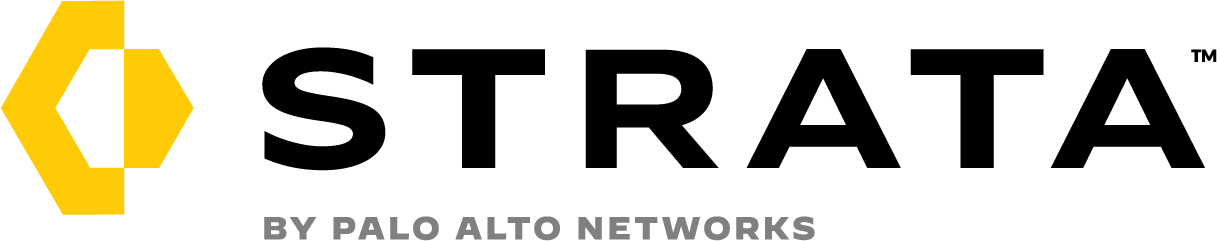 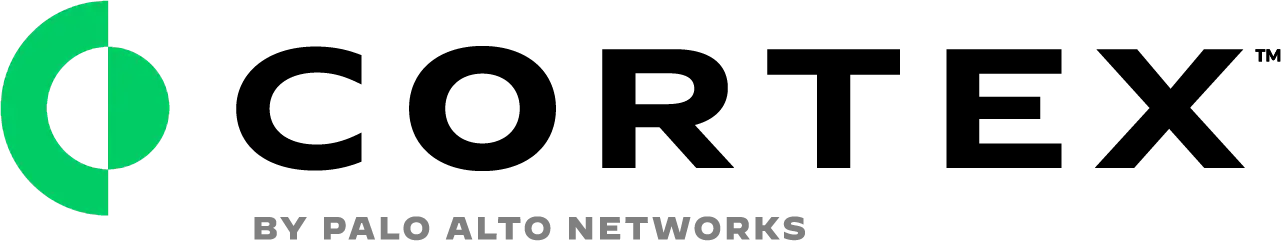 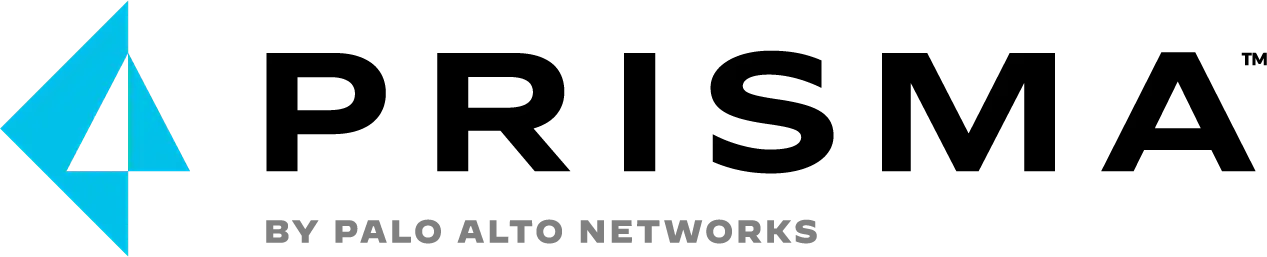 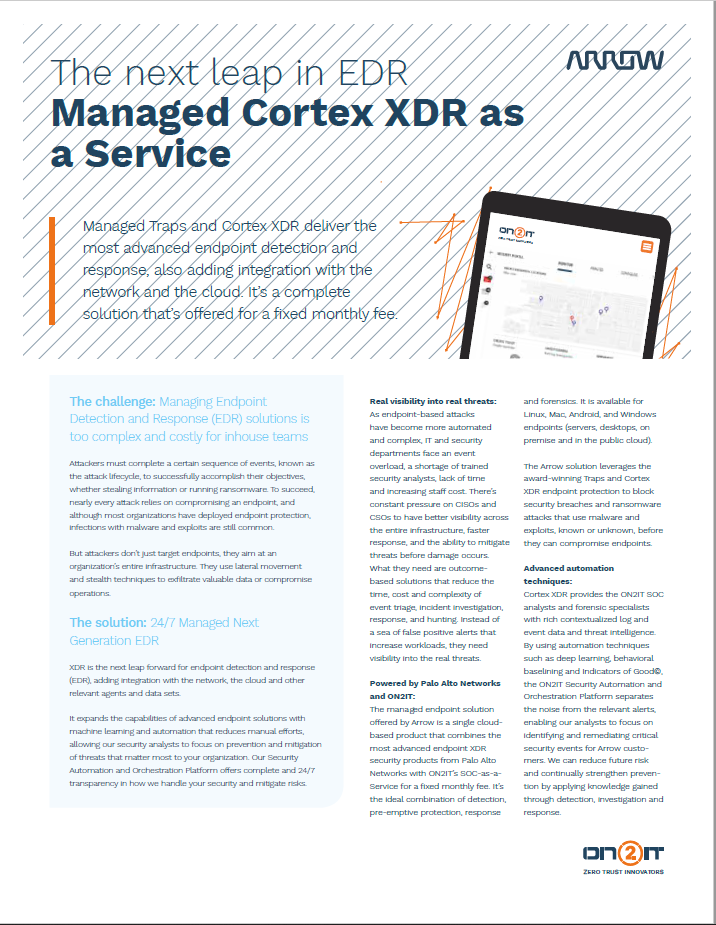 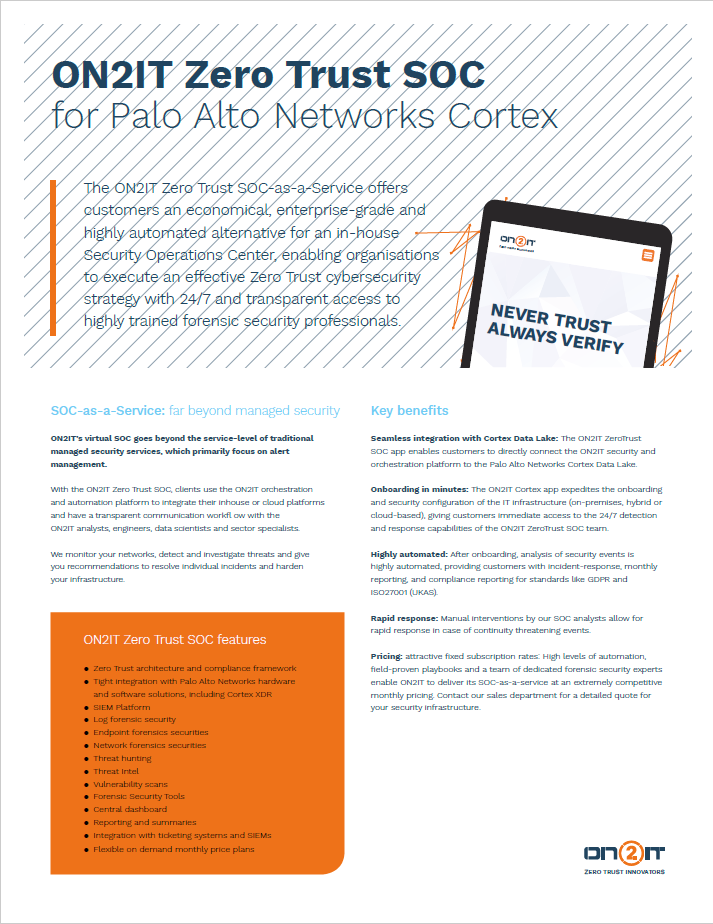 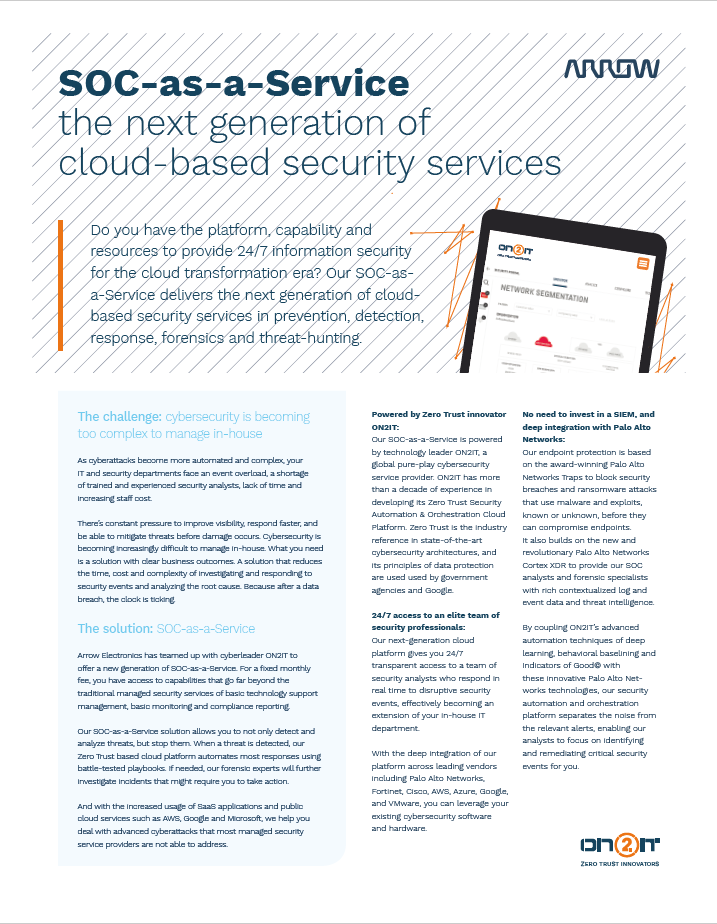 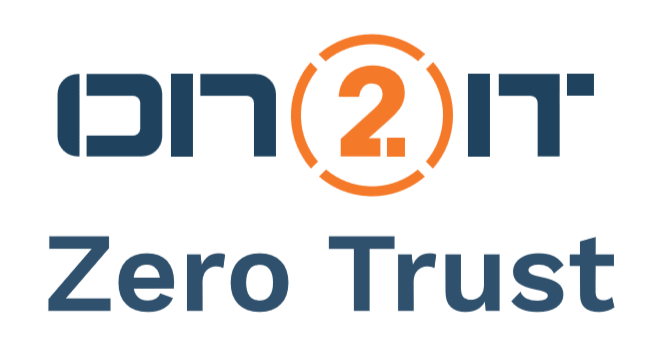 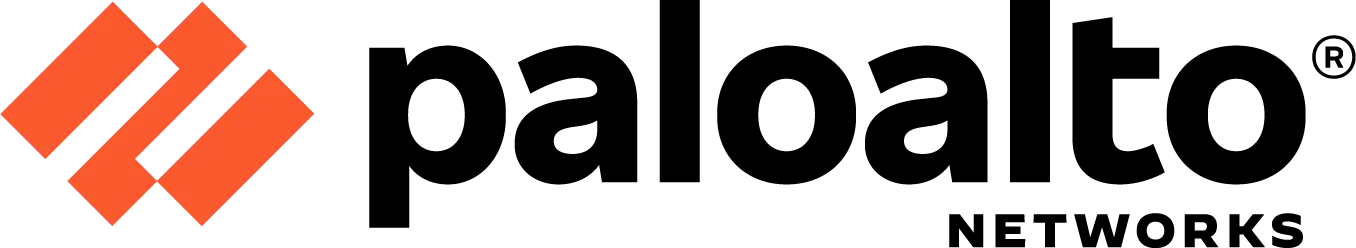 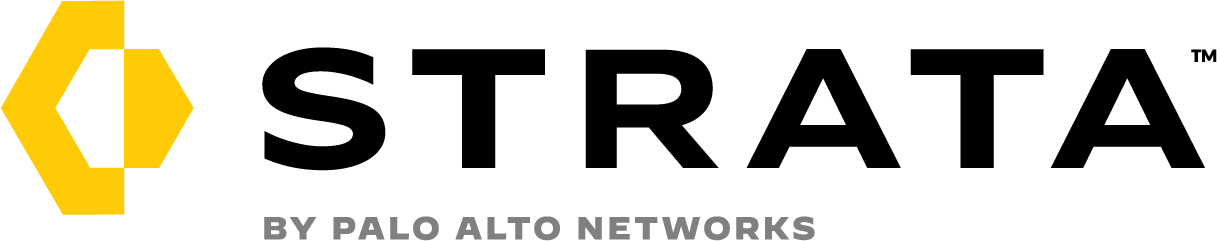 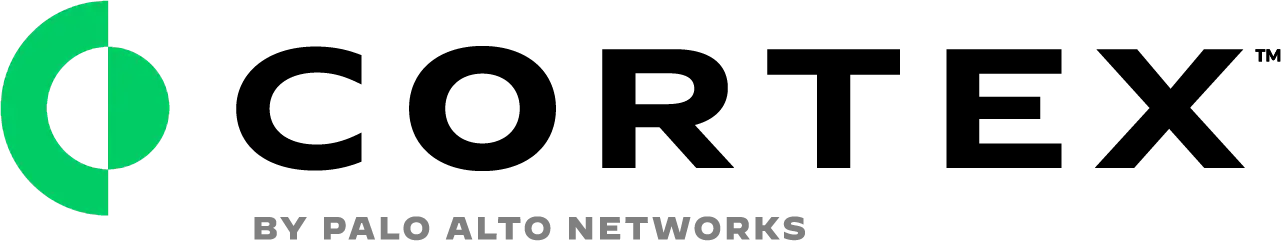 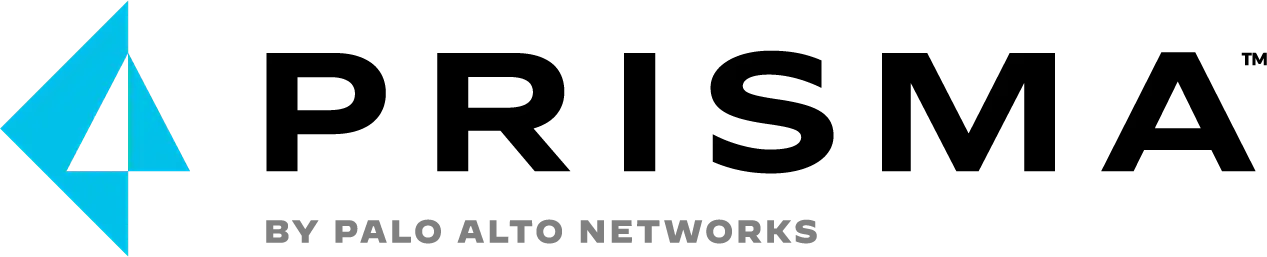